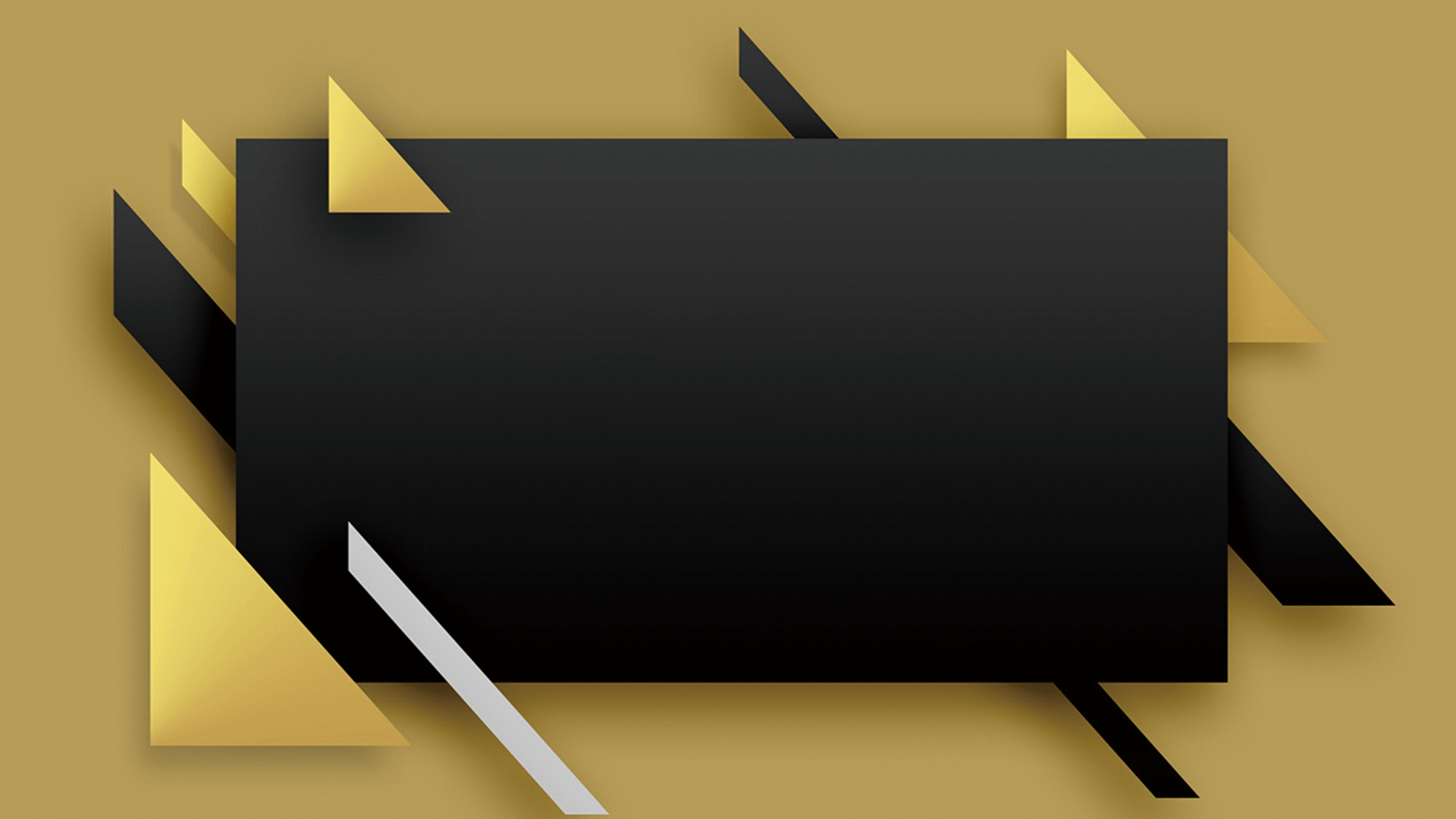 20XX
银行营销产品介绍ppt模板
This template is exclusively designed by Fei er creative, and copyrights belong to Bao tu
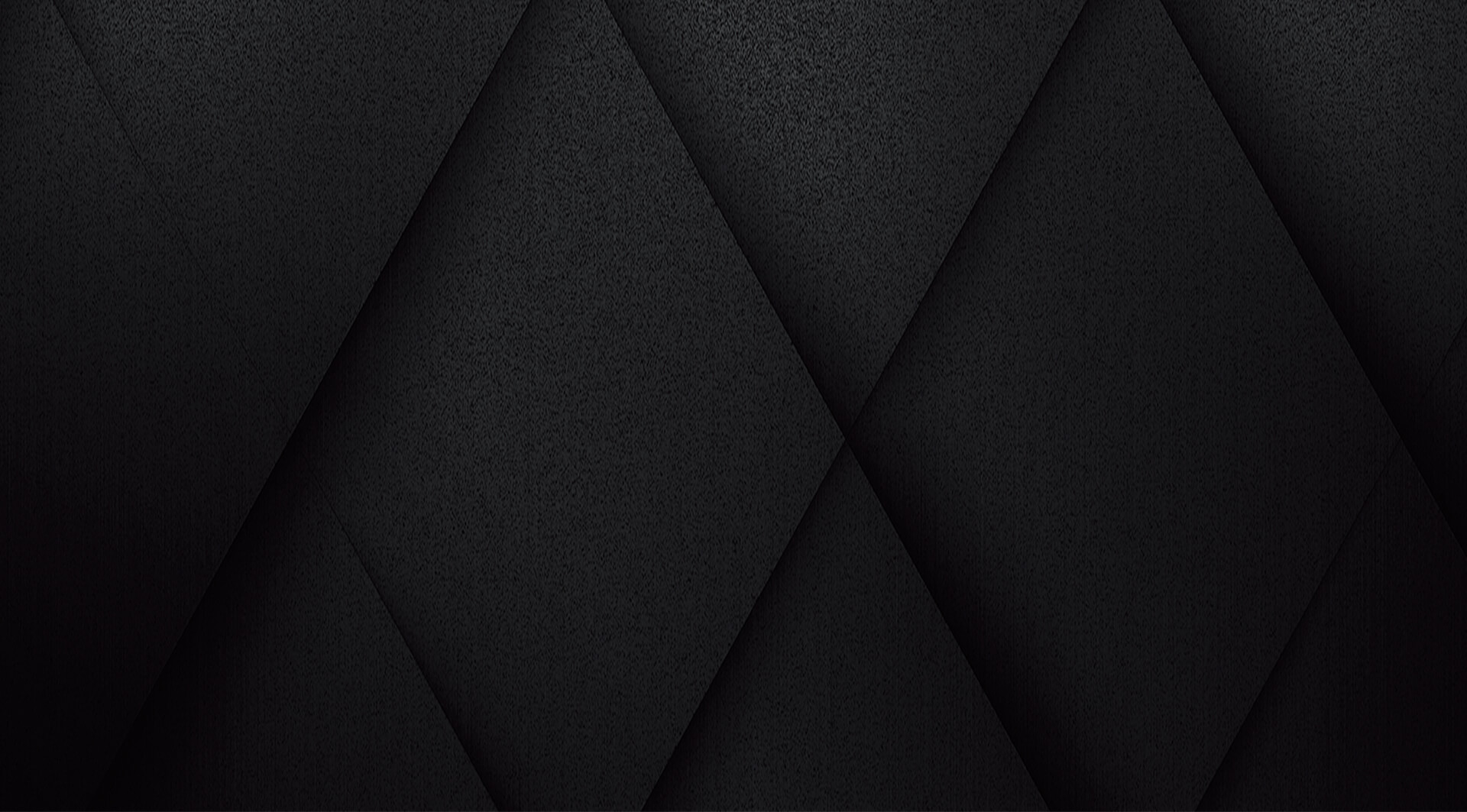 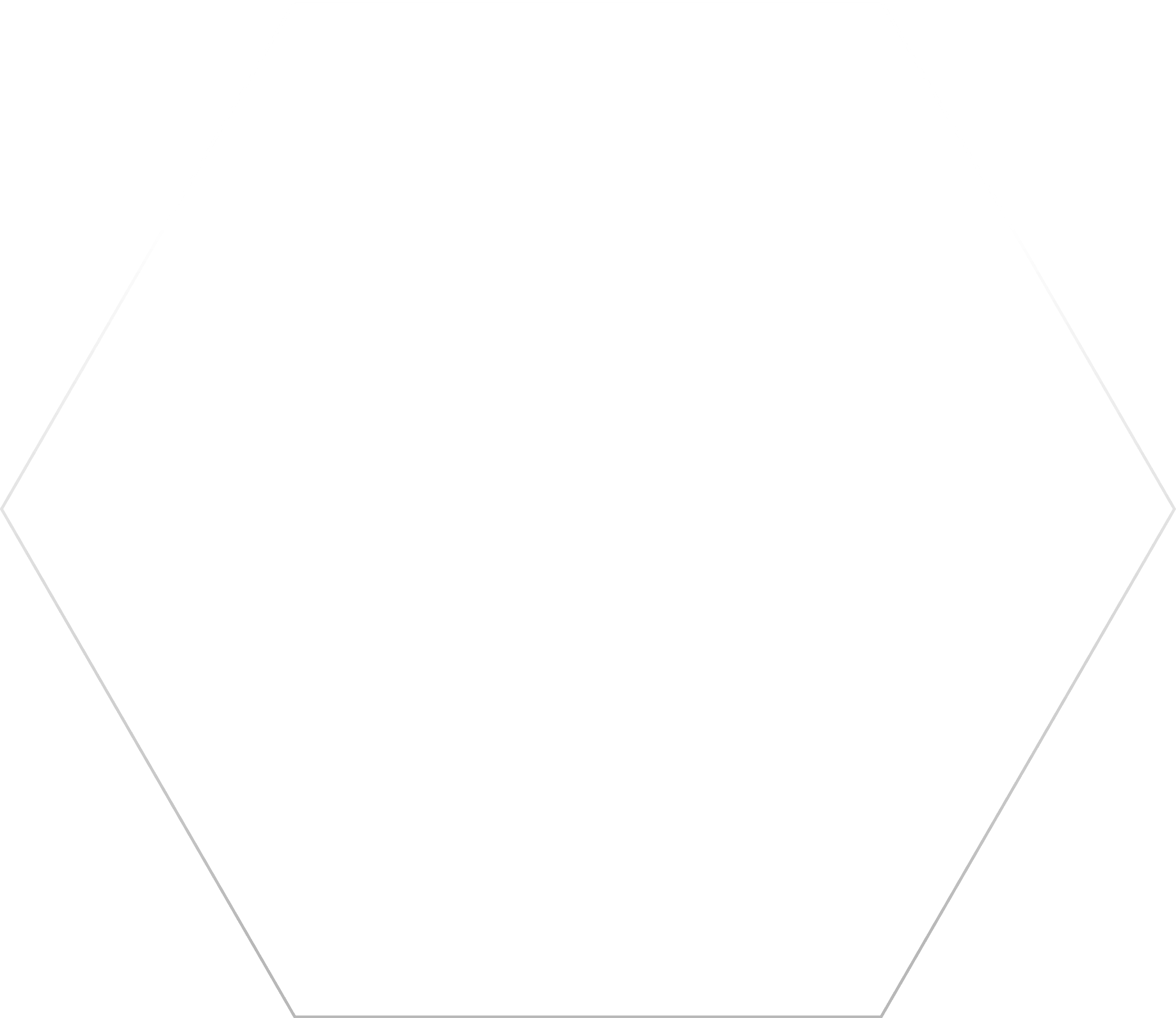 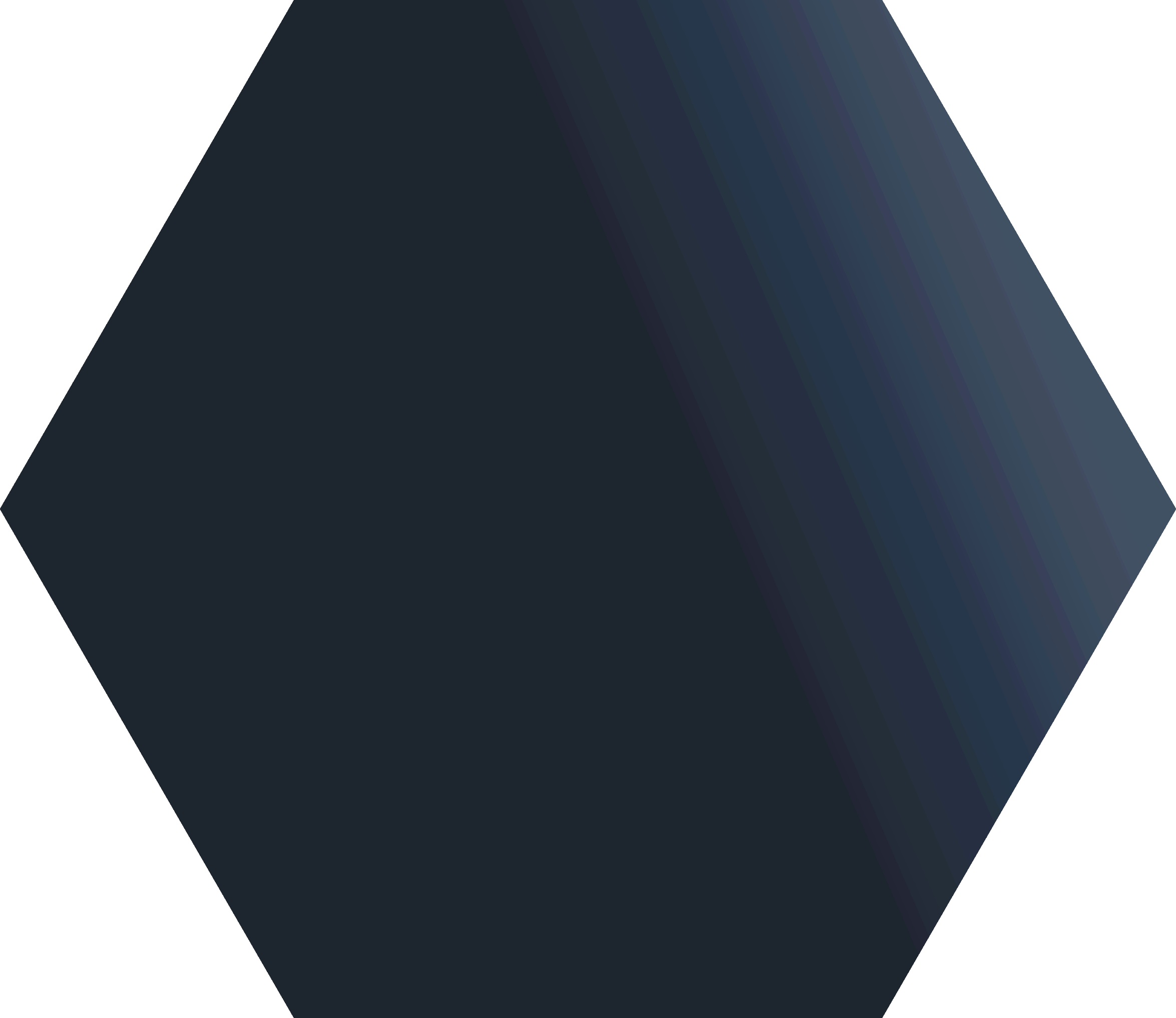 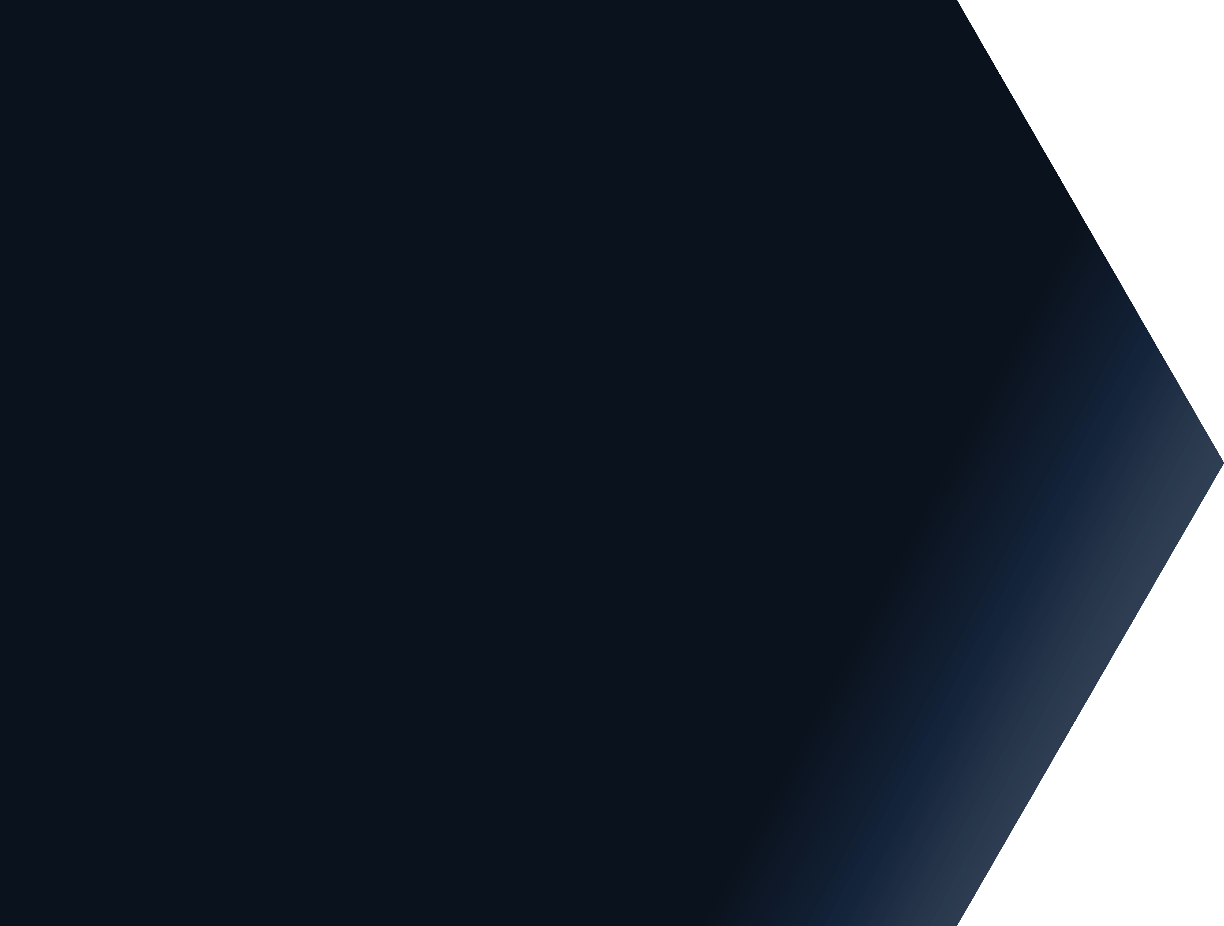 01
02
工作概述
完成情况
CONTENTS
This template is exclusively designed by Fei er
This template is exclusively designed by Fei er
03
04
项目展示
未来计划
This template is exclusively designed by Fei er
This template is exclusively designed by Fei er
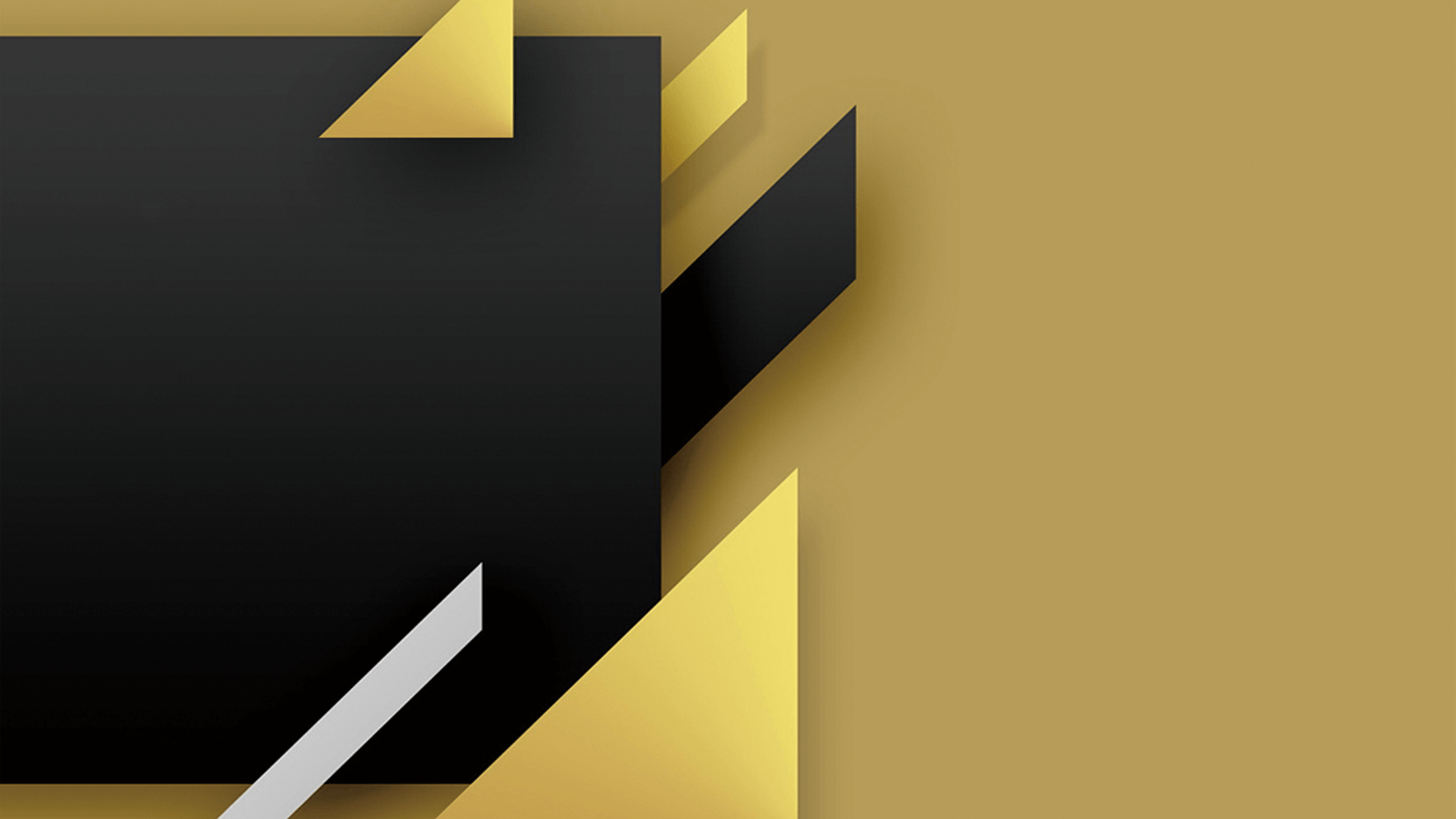 PART 
01
工作概述
This template is exclusively designed by Fei er creative, and copyrights belong to Bao tu
01.输入标题
This template is exclusively designed by Fei er creative
添加标题
添加标题
用户可以在投影仪或者计算机上可以将演示文稿打印出来制应用到更广泛的领域中用户可以在投影仪或者计算机上可以将演示文稿打印出来制应用到更广泛的领域中
用户可以在投影仪或者计算机上可以将演示文稿打印出来制应用到更广泛的领域中用户可以在投影仪或者计算机上可以将演示文稿打印出来制应用到更广泛的领域中
添加标题
添加标题
用户可以在投影仪或者计算机上可以将演示文稿打印出来制应用到更广泛的领域中用户可以在投影仪或者计算机上可以将演示文稿打印出来制应用到更广泛的领域中
用户可以在投影仪或者计算机上可以将演示文稿打印出来制应用到更广泛的领域中用户可以在投影仪或者计算机上可以将演示文稿打印出来制应用到更广泛的领域中
01.输入标题
This template is exclusively designed by Fei er creative
标题添加
标题添加
标题添加
标题添加
用户可以在投影仪或者计算机上可以将演示文稿打印出来制应用到更广泛的领域中
用户可以在投影仪或者计算机上可以将演示文稿打印出来制应用到更广泛的领域中
用户可以在投影仪或者计算机上可以将演示文稿打印出来制应用到更广泛的领域中
用户可以在投影仪或者计算机上可以将演示文稿打印出来制应用到更广泛的领域中
01.输入标题
This template is exclusively designed by Fei er creative
预设标题文本
预设标题文本
此处内容作为文字排版占位显示，可根据需要替换为相应内容。
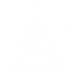 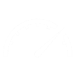 此处内容作为文字排版占位显示，可根据需要替换为相应内容。
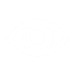 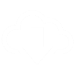 预设标题文本
预设标题文本
此处内容作为文字排版占位显示，可根据需要替换为相应内容。
此处内容作为文字排版占位显示，可根据需要替换为相应内容。
01.输入标题
This template is exclusively designed by Fei er creative
标题添加
标题添加
标题添加
用户可以在投影仪或者计算机上可以将演示文稿打印出来制应用到更广泛的领域中用户可以在投影仪或者计算机上可以将演示文稿打印出来制应用到更广泛的领域中用户可以在投影仪或者计算机上可以将演示文稿打印出来制应用到更广泛的领域中
用户可以在投影仪或者计算机上可以将演示文稿打印出来制应用到更广泛的领域中
用户可以在投影仪或者计算机上可以将演示文稿打印出来制应用到更广泛的领域中
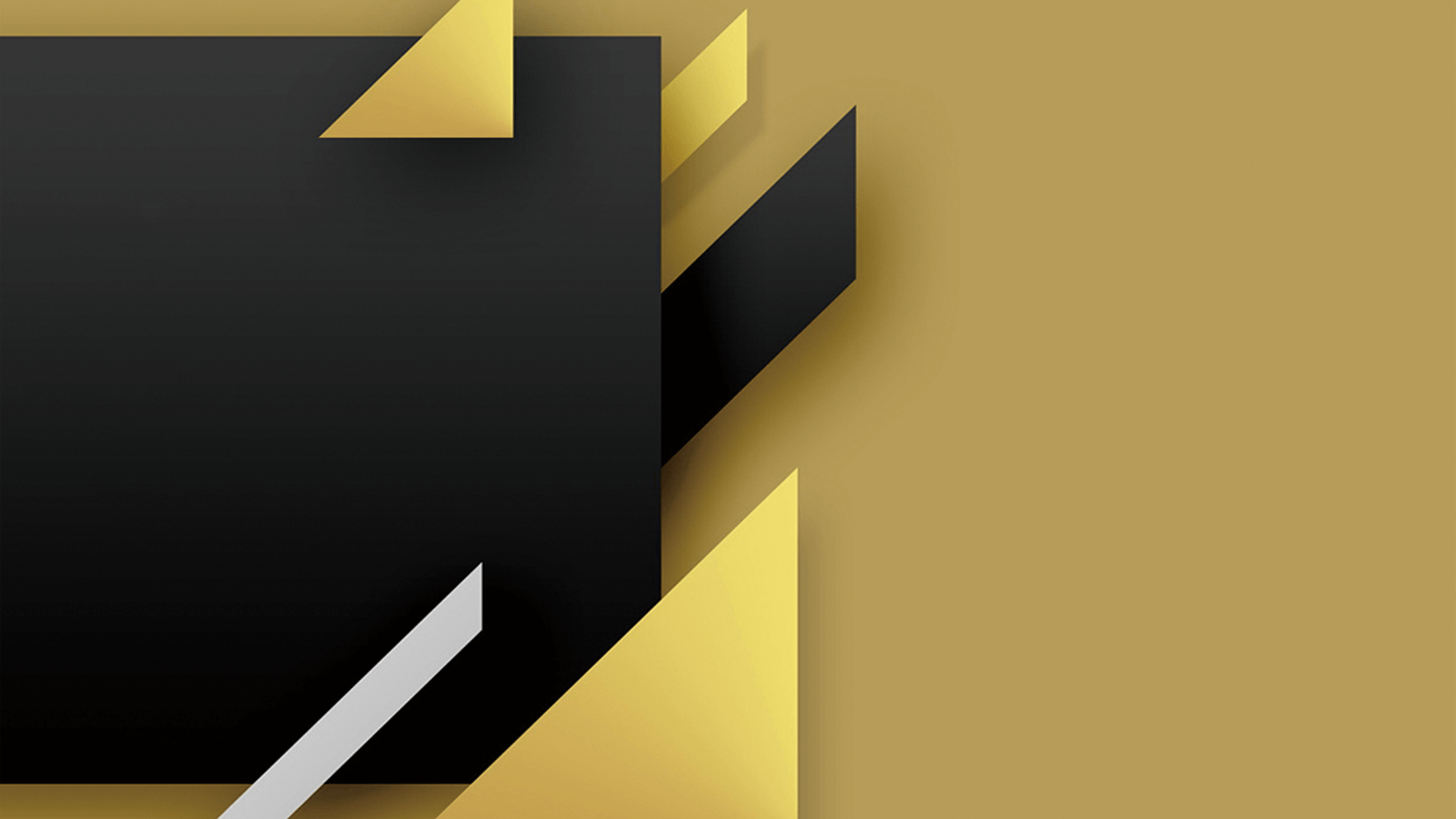 PART 
02
完成情况
This template is exclusively designed by Fei er creative, and copyrights belong to Bao tu
02.输入标题
This template is exclusively designed by Fei er creative
标题添加
标题添加
标题添加
用户可以在投影仪或者计算机上可以将演示文稿打印出来制应用到更广泛的领域中
用户可以在投影仪或者计算机上可以将演示文稿打印出来制应用到更广泛的领域中
用户可以在投影仪或者计算机上可以将演示文稿打印出来制应用到更广泛的领域中用户可以在投影仪或者计算机上可以将演示文稿打印出来制应用到更广泛的领域中用户可以在投影仪或者计算机上可以将演示文稿打印出来制应用到更广泛的领域中
02.输入标题
This template is exclusively designed by Fei er creative
此处内容作为文字排版占位显示，可根据需要替换为相应内容。
此处内容作为文字排版占位显示，可根据需要替换为相应内容。
6
此处内容作为文字排版占位显示，可根据需要替换为相应内容。
4
2
5
此处内容作为文字排版占位显示，可根据需要替换为相应内容。
1
3
此处内容作为文字排版占位显示，可根据需要替换为相应内容。
此处内容作为文字排版占位显示，可根据需要替换为相应内容。
02.输入标题
This template is exclusively designed by Fei er creative
添加标题
添加标题
添加标题
添加标题
添加标题
添加标题
用户可以在投影仪或者计算机上可以将演示文稿打印出来制应用到更广泛的领域中
用户可以在投影仪或者计算机上可以将演示文稿打印出来制应用到更广泛的领域中
用户可以在投影仪或者计算机上可以将演示文稿打印出来制应用到更广泛的领域中
用户可以在投影仪或者计算机上可以将演示文稿打印出来制应用到更广泛的领域中
用户可以在投影仪或者计算机上可以将演示文稿打印出来制应用到更广泛的领域中
用户可以在投影仪或者计算机上可以将演示文稿打印出来制应用到更广泛的领域中
02.输入标题
This template is exclusively designed by Fei er creative
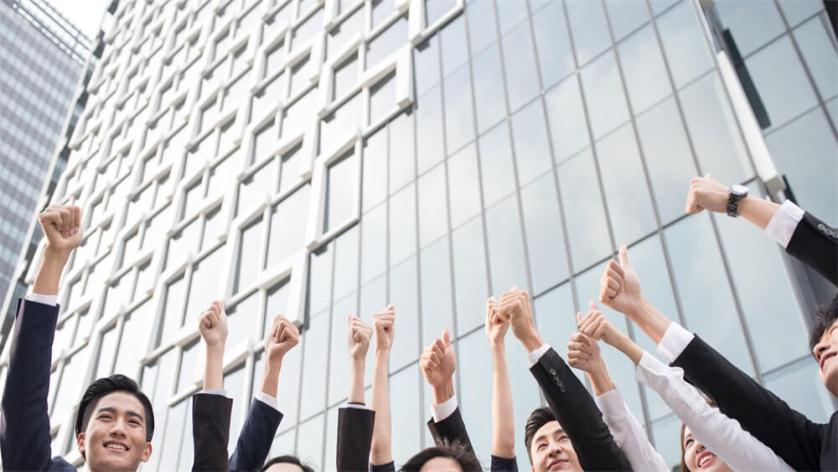 预设标题文本
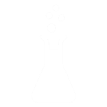 此处内容作为文字排版占位显示，可根据需要替换为相应内容。
预设标题文本
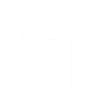 此处内容作为文字排版占位显示，可根据需要替换为相应内容。
02.输入标题
This template is exclusively designed by Fei er creative
4
输入标题
输入标题
输入标题
输入标题
单击输入标题内容单击输入标题内容单击输入标题内容单击输入标题内容单击输入标题内容单击输入标题内容
单击输入标题内容单击输入标题内容单击输入标题内容单击输入标题内容单击输入标题内容单击输入标题内容
单击输入标题内容单击输入标题内容单击输入标题内容单击输入标题内容单击输入标题内容单击输入标题内容
单击输入标题内容单击输入标题内容单击输入标题内容单击输入标题内容单击输入标题内容单击输入标题内容
标题文字添加
3
单击输入标题内容单击输入标题内容单击输入标题内容
单击输入标题内容单击输入标题内容单击输入标题内容
单击输入标题内容单击输入标题内容单击输入标题内容单击输入标题内容=单击输入标题内容单击输入标题内容单击输入标题内容
单击输入标题内容
2
1
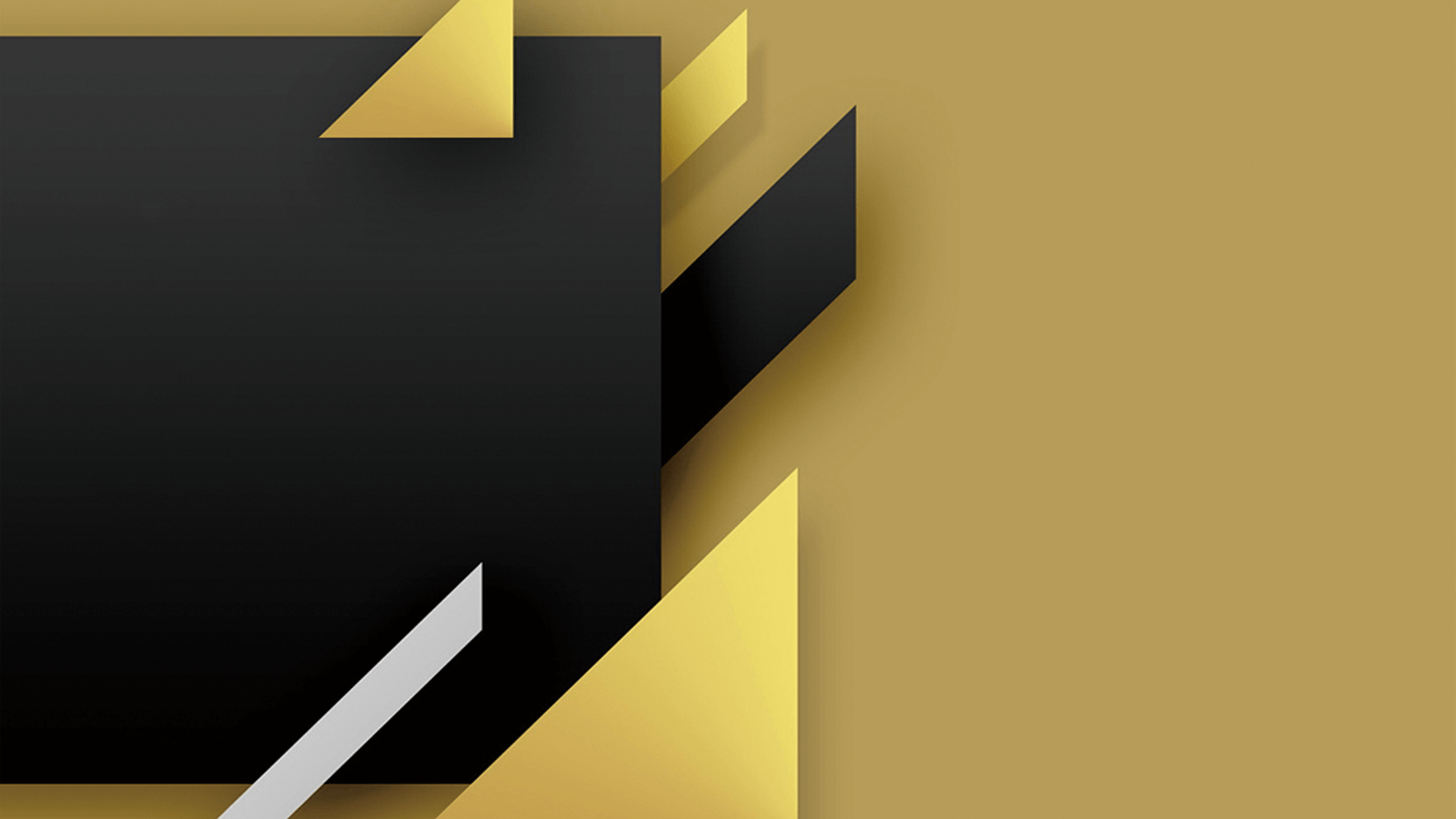 PART 
03
项目展示
This template is exclusively designed by Fei er creative, and copyrights belong to Bao tu
03.输入标题
This template is exclusively designed by Fei er creative
添加标题
用户可以在投影仪或者计算机上可以将演示文稿打印出来制应用到更广泛的领域中用户可以在投影仪或者计算机上可以将演示文稿打印出来制应用到更广泛的领域中用户可以在投影仪或者计算机上可以将演示文稿打印出来制应用到更广泛的领域中
添加标题
添加标题
添加标题
用户可以在投影仪或者计算机上可以将演示文稿打印
用户可以在投影仪或者计算机上可以将演示文稿打印
用户可以在投影仪或者计算机上可以将演示文稿打印
03.输入标题
This template is exclusively designed by Fei er creative
预设标题文本
此处内容作为文字排版占位显示，可根据需要替换为相应内容。
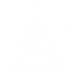 预设标题文本
此处内容作为文字排版占位显示，可根据需要替换为相应内容。
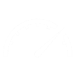 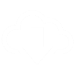 预设标题文本
此处内容作为文字排版占位显示，可根据需要替换为相应内容。
预设标题文本
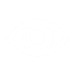 此处内容作为文字排版占位显示，可根据需要替换为相应内容。
03.输入标题
This template is exclusively designed by Fei er creative
04
标题文字添加
标题文字添加
标题文字添加
标题文字添加
单击输入标题内容单击输入标题内容单击输入标题内容单击输入标题内容单击输入标题内容单击输入标题内容
单击输入标题内容单击输入标题内容单击输入标题内容单击输入标题内容单击输入标题内容单击输入标题内容
单击输入标题内容单击输入标题内容单击输入标题内容单击输入标题内容单击输入标题内容单击输入标题内容
单击输入标题内容单击输入标题内容单击输入标题内容单击输入标题内容单击输入标题内容单击输入标题内容
03
02
01
03.输入标题
This template is exclusively designed by Fei er creative
添加标题
添加标题
添加标题
添加标题
用户可以在投影仪或者计算机上可以将演示文稿打印出来制应用到更广泛的领域中用户可以在投影仪或者计算机上可以将演示文稿打印出来制应用到更广泛的领域中
用户可以在投影仪或者计算机上可以将演示文稿打印出来制应用到更广泛的领域中用户可以在投影仪或者计算机上可以将演示文稿打印出来制应用到更广泛的领域中
用户可以在投影仪或者计算机上可以将演示文稿打印出来制应用到更广泛的领域中用户可以在投影仪或者计算机上可以将演示文稿打印出来制应用到更广泛的领域中
用户可以在投影仪或者计算机上可以将演示文稿打印出来制应用到更广泛的领域中用户可以在投影仪或者计算机上可以将演示文稿打印出来制应用到更广泛的领域中
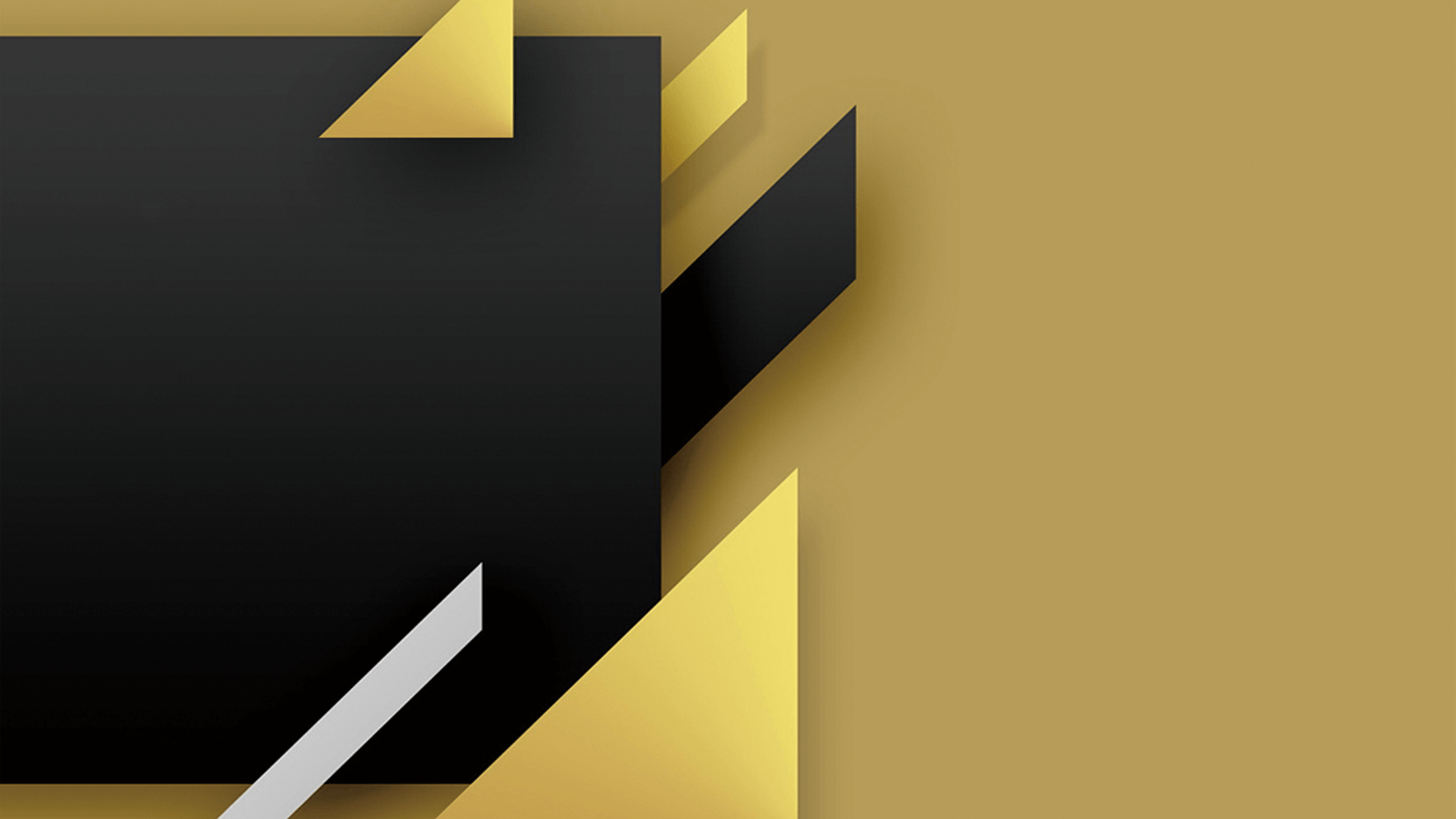 PART 
04
未来计划
This template is exclusively designed by Fei er creative, and copyrights belong to Bao tu
04.输入标题
This template is exclusively designed by Fei er creative
用户可以在投影仪或者计算机上可以将演示文稿打印出来制应用到更广泛的领域中用户可以在投影仪或者计算机上可以将演示文稿打印出来制应用到更广泛的领域中用户可以在投影仪或者计算机上可以将演示文稿打印出来制应用到更广泛的领域中
标题添加
标题添加
用户可以在投影仪或者计算机上可以将演示文稿打印出来制应用到更广泛的领域中用户可以在投影仪或者计算机上可以将演示文稿打印出来制应用到更广泛的领域中
用户可以在投影仪或者计算机上可以将演示文稿打印出来制应用到更广泛的领域中用户可以在投影仪或者计算机上可以将演示文稿打印出来制应用到更广泛的领域中
04.输入标题
This template is exclusively designed by Fei er creative
76%
56%
82%
35%
95%
97%
67%
84%
71%
99%
36%
96%
文字添加
文字添加
文字添加
文字添加
文字添加
文字添加
单击输入标题内容单击输入标题内容单击输入标题内容单击输入标题内容单击输入标题内容单击输入标题内容 单击输入标题内容单击输入标题内容
04.输入标题
This template is exclusively designed by Fei er creative
50%
75%
83%
33%
标题添加
标题添加
标题添加
标题添加
用户可以在投影仪或者计算机上可以将演示文稿打印出来制应用到更广泛的领域中
用户可以在投影仪或者计算机上可以将演示文稿打印出来制应用到更广泛的领域中
用户可以在投影仪或者计算机上可以将演示文稿打印出来制应用到更广泛的领域中
用户可以在投影仪或者计算机上可以将演示文稿打印出来制应用到更广泛的领域中
04.输入标题
This template is exclusively designed by Fei er creative
输入标题
输入标题
输入标题
输入标题
输入标题
单击输入标题内容单击输入标题内容单击输入标题内容单击输入标题内容单击输入标题内容单击输入标题内容
单击输入标题内容单击输入标题内容单击输入标题内容单击输入标题内容单击输入标题内容
单击输入标题内容单击输入标题内容单击输入标题内容单击输入标题内容单击输入标题内容单击输入标题内容
单击输入标题内容单击输入标题内容单击输入标题内容单击输入标题内容单击输入标题内容单击输入标题内容
单击输入标题内容单击输入标题内容单击输入标题内容单击输入标题内容单击输入标题内容单击输入标题内容
输入标题
单击输入标题内容单击输入标题内容单击输入标题内容单击输入标题内容单击输入标题内容单击输入标题内容单击输入标题内容单击输入标题内容单击输入标题内容单击输入标题内容单击输入标题内容单击输入标题内容
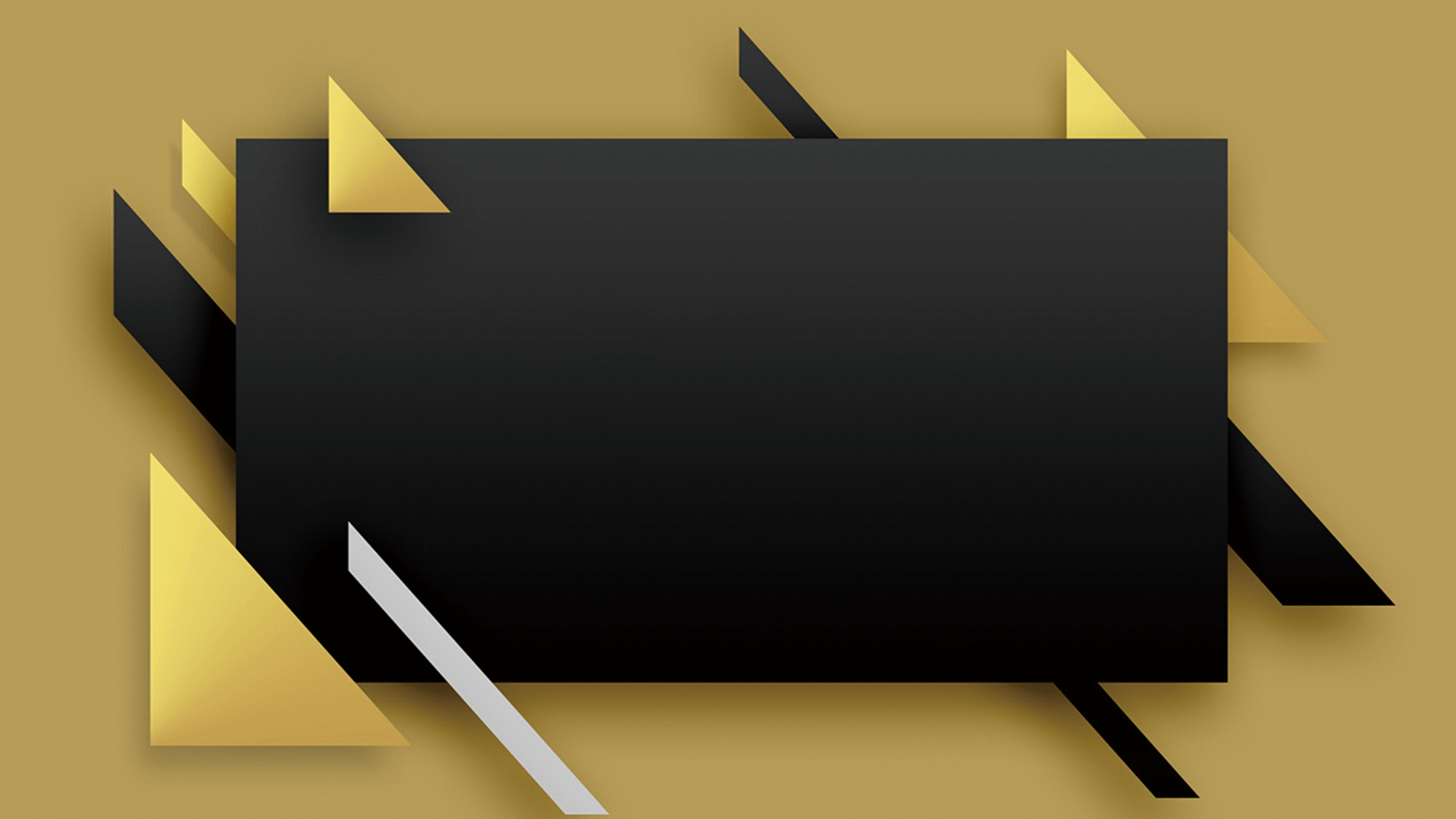 20XX
非常感谢观看
This template is exclusively designed by Fei er creative, and copyrights belong to Bao tu